Профилактика подростковых суицидов
Хорошилова Н.К.                 МБОУ СОШ №2 г.Усмани
«Страшный суд»
Социальный ролик
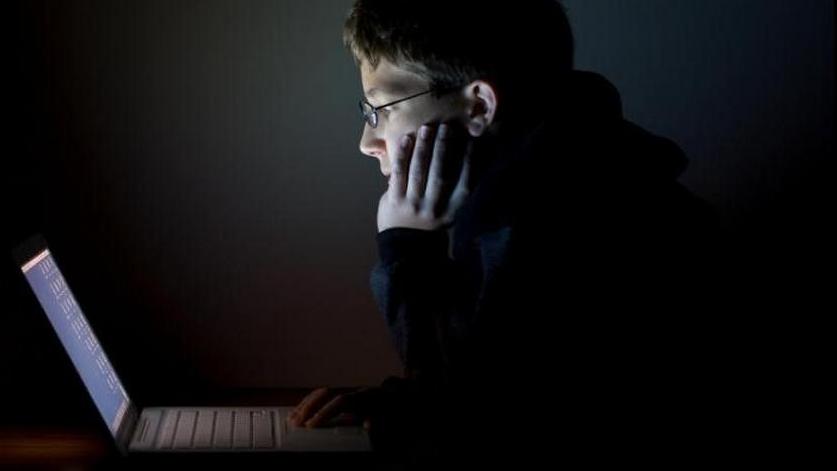 Причину моей смерти ищите в Интернете…
«Пусть говорят»
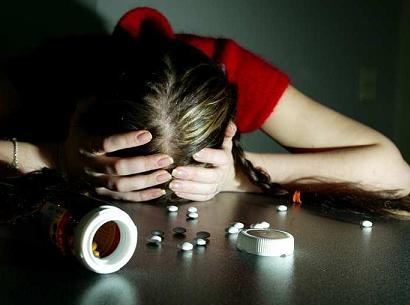 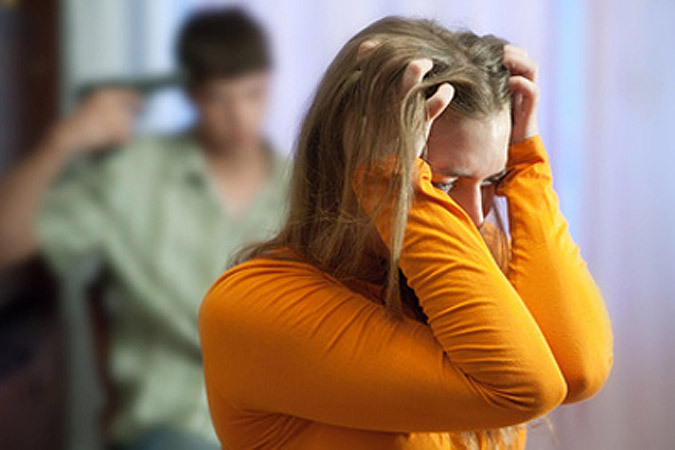 Социальный ролик
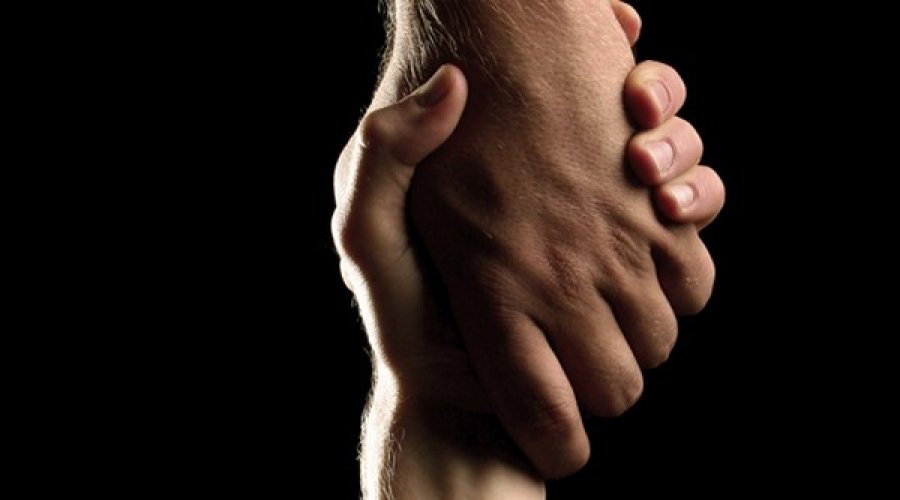 Социальный ролик
Помоги ему…